“love your enemies”
									-Matthew 5:44
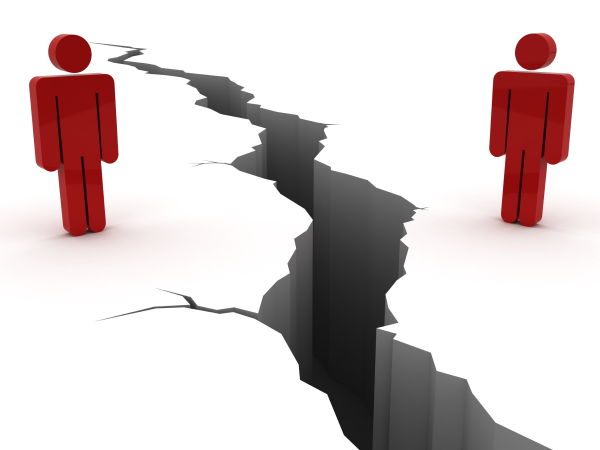 “love your enemies”
									-Matthew 5:44
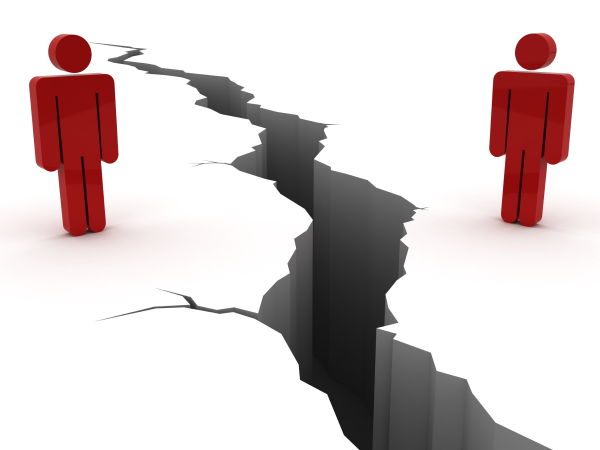 For if while we were enemies we were reconciled to God through the death of His Son, much more, having been reconciled, we shall be saved by His life.
													Romans 5:10
You adulteresses, do you not know that friendship with the world is hostility toward God? Therefore whoever wishes to be a friend of the world makes himself an enemy of God.																 				 James 4:4
“love your enemies”
									-Matthew 5:44
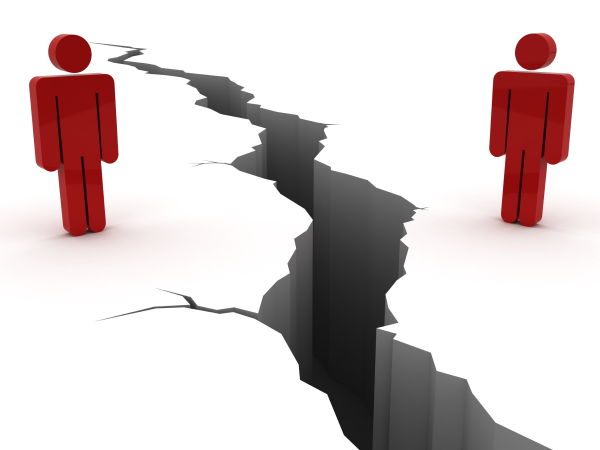 “love your enemies”
									-Matthew 5:44
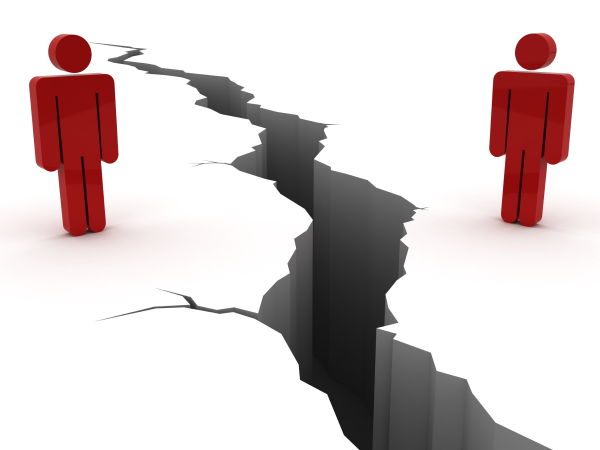 But love your enemies, and do good, and lend, expecting nothing in return; and your reward will be great, and you will be sons of the Most High; for He Himself is kind to ungrateful and evil men.  
Be merciful, just as your Father is merciful.																		Luke 6:35-36
But I say to you, love your enemies and               pray for those who persecute you																Matthew 5:44
Bless those who persecute you; bless and do not curse. Rejoice with those who rejoice, and weep with those who weep.																	Romans 12:14-15
Be of the same mind toward one another; do not be haughty in mind, but associate with the lowly. Do not be wise in your own estimation.											     Romans 12:16
Beloved, never avenge yourselves, but leave it to the wrath of God, for it is written, “Vengeance is mine, I will repay, says the Lord.”							     
												Romans 12:19
To the contrary, “if your enemy is hungry, feed him; if he is thirsty, give him something to drink; for by so doing you will heap burning coals on his head.” Do not be overcome by evil, but overcome evil with good.											     				       Romans 12:20-21
not returning evil for evil or insult for insult, but giving a blessing instead; for you were called for the very purpose that you might inherit a blessing.										     				       						1 Peter 3:9
Then Jesus said, “Father, forgive them, for they do not know what they do.”

And they divided His garments and cast lots.
				     				       																				Luke 23:34
Blessed are you when others revile you and persecute you and utter all kinds of evil against you falsely on my account. Rejoice and be glad, for your reward is great in heaven, for so they persecuted the prophets who were before you.		     				       					Matthew 5:11-12